Missionary Care
Almighty God, we rejoice for the New Year because You promise to crown the year with Your goodness, and Your paths drip with abundance. In the year 2023, the thirty-four missionaries sent by the Sarawak Chinese Annual Conference need You every hour to bless their works. The 18 Missions Board’s members and three directors also need Your gracious guidance.
Cont...
Missionary Care
The digital and in-person short-term missions trips need Your presence to go with them. We pray that many English District’s church members would step out in faith to be the short-term and long-term missionaries who share Christ’s love with the unreached people groups. In Jesus’ name, Amen.
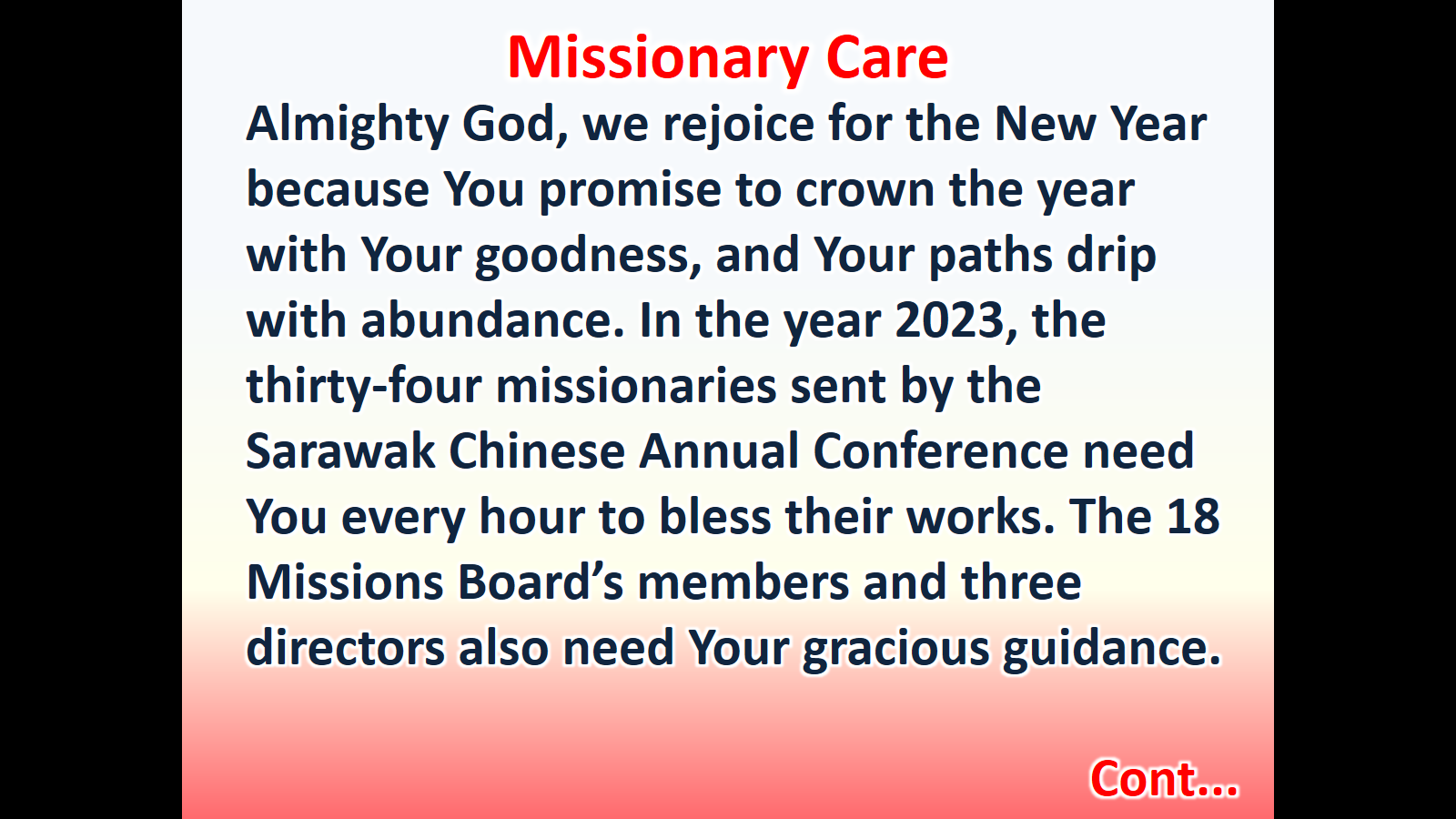 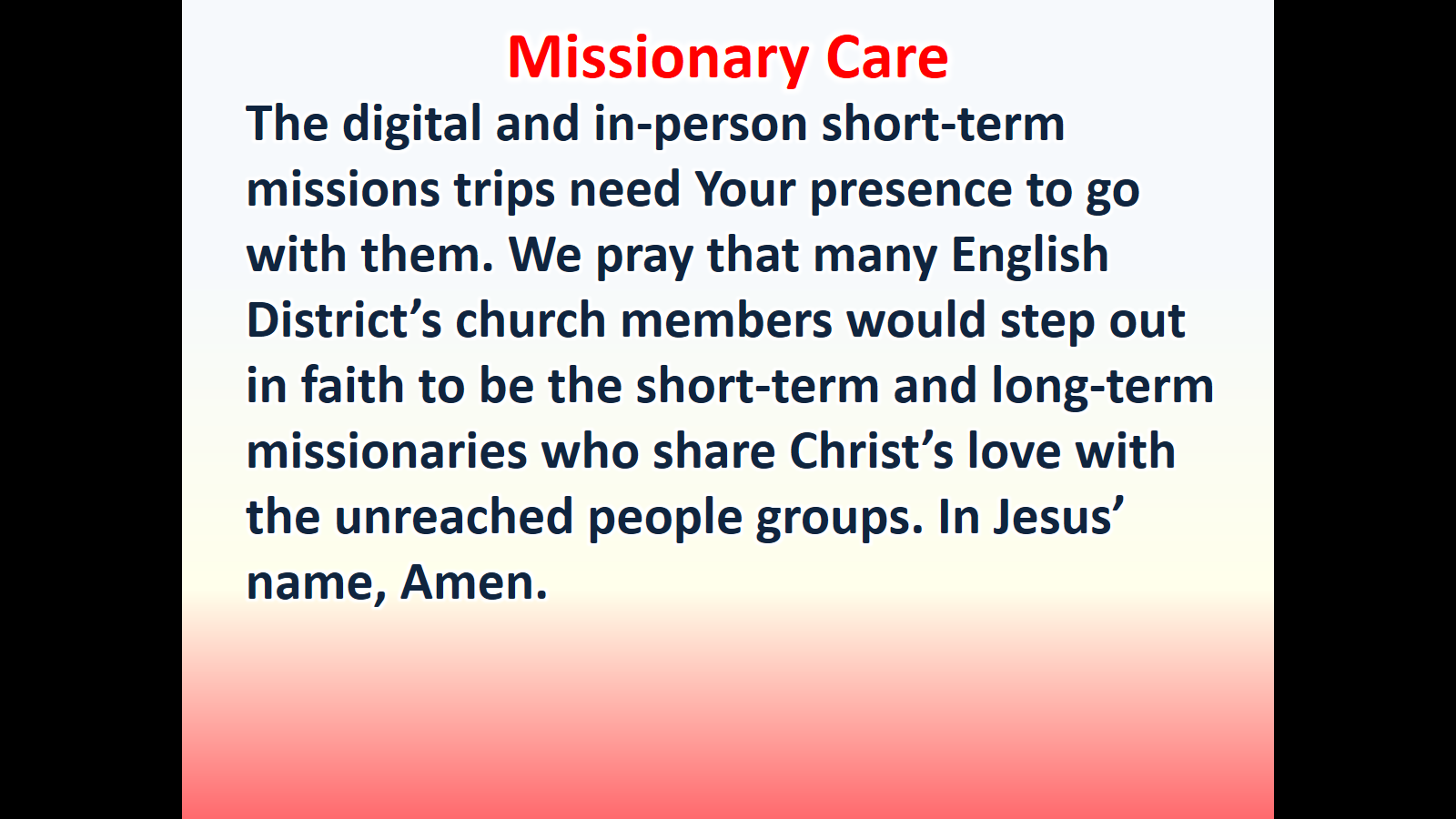